TÍTULO EDITABLE
List de prueba
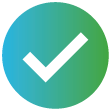